Week 2, Day 5
Do Now
Do we have a responsibility to others during a medical crisis (emergency)? 

If so, what does that responsibility look like? Do we have a duty to serve others, even at our own risk?
Agenda:
Objective: I can explain the context of the 1793 Yellow Fever epidemic and practice sourcing documents

Language Objective: I can learn to source historical documents and practice summarizing them
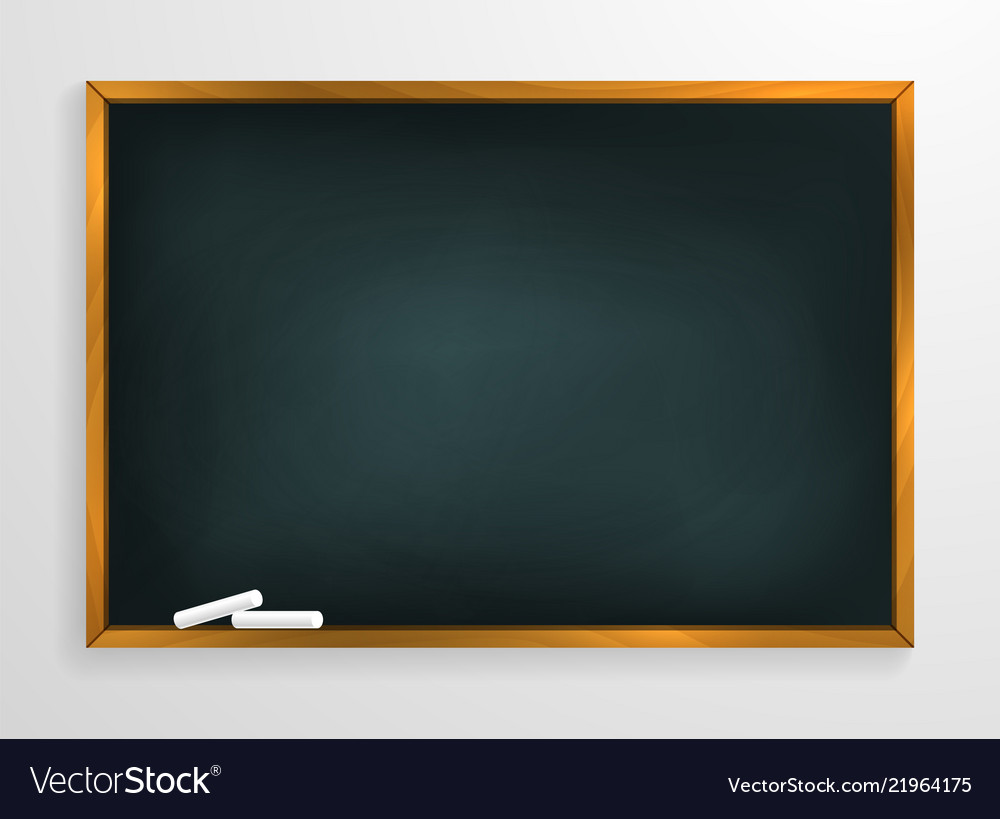 Do Now
Note Taking Skill Teach
Yellow Fever Mini Lecture
Yellow Fever Inquiry
Exit Ticket
Finding (and summarizing) the main idea
We practiced this skill with every paragraph we read last week!
Find the main idea by:
Reread: Read paragraph twice
Annotate: Underline key terms, contrasting words and important statements
Ask Question: what is the point of this paragraph?
Summarize: Write a summary sentence in our own words
We will summarize the main idea in a different way today: by taking notes!
Taking notes effectively requires you to summarize effectively.
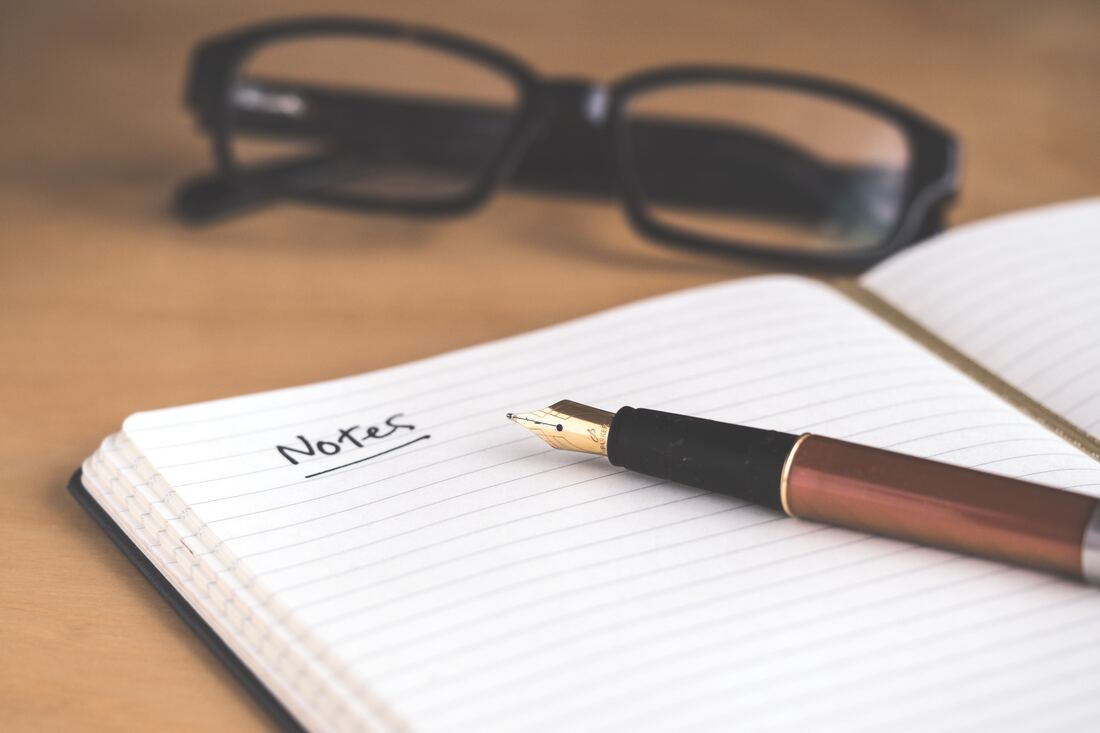 Turn and Talk: What is the purpose of taking notes? How do you take notes?
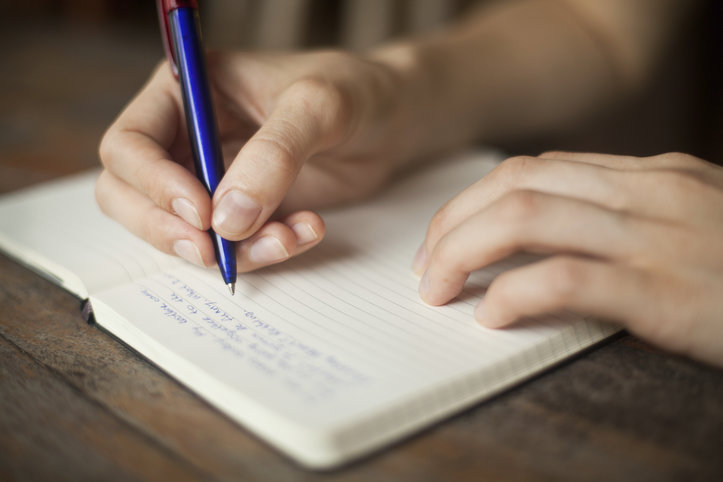 Taking Notes in Humanities
While you may want to write EVERYTHING down, this is not practical. 
In higher level classes, you will have to take notes on your own on a LOT of material. 

How can you take notes in a way that is quick, helpful, and will actually make you learn better?
Note-taking Steps
Read slide and listen to speaker
Identify what’s most important (argument, fact, term)
Summarize main idea in one sentence or phrase. Include key terms and definitions.
At the end:
Write down questions you have
Underline/highlight most important ideas, then summarize the WHOLE lecture in a sentence or two
Cornell Notes
Questions:
What questions do you have?
Notes:
Main ideas of each slide go here!
Lecture Summary:
The point of this lecture was to teach me how to take Cornell Notes.
Yellow Fever Epidemic
Our nation’s first (but certainly not last) epidemic
Last Week, We Learned...
Slavery and racism are older than America and deeply apart of America.

You cannot understand America without understanding the slavery of the past and the racism of the present.
1619: Slavery begins
1776: America begins. Slavery continues.
1619: kidnapping, selling, and enslavement of African people in North American colonies begins.
1776: 13 English colonies rebelled against the British Empire and won, forming the United States. Americans would expand the system of slavery for another 90 years.
Two Sides, Same Coin
America is oppressive, unequal society:
Society built on enslaved labor of black people. Women, indigenous, and African Americans are not included in the freedoms promised by the Constitution.
America is revolutionary concept: transitioned from monarchy (rule by king) to a democracy (rule by elected representatives).
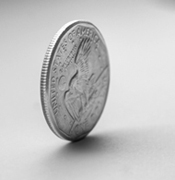 Philadelphia, summer 1793.
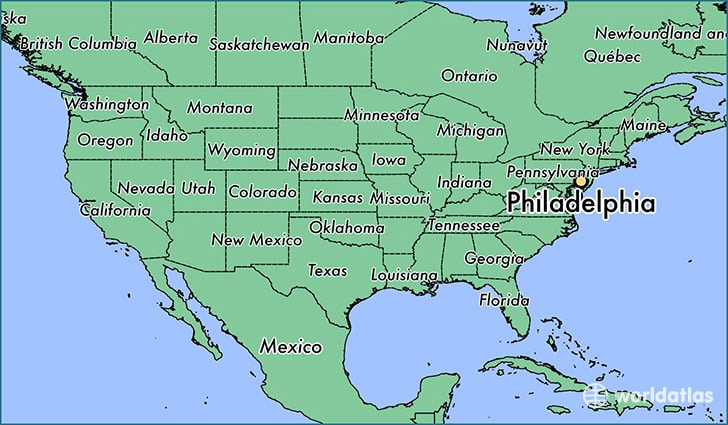 “All was not right in our city.” Dr. Benjamin Rush
America has been an independent country for less than 20 years. Philadelphia is the capital, city of 55,000.
Imagine: incredible heat. Piles of garbage, human waste, and dead animals fill the streets. Flies and mosquitos everywhere. Cramped living conditions. People stink.
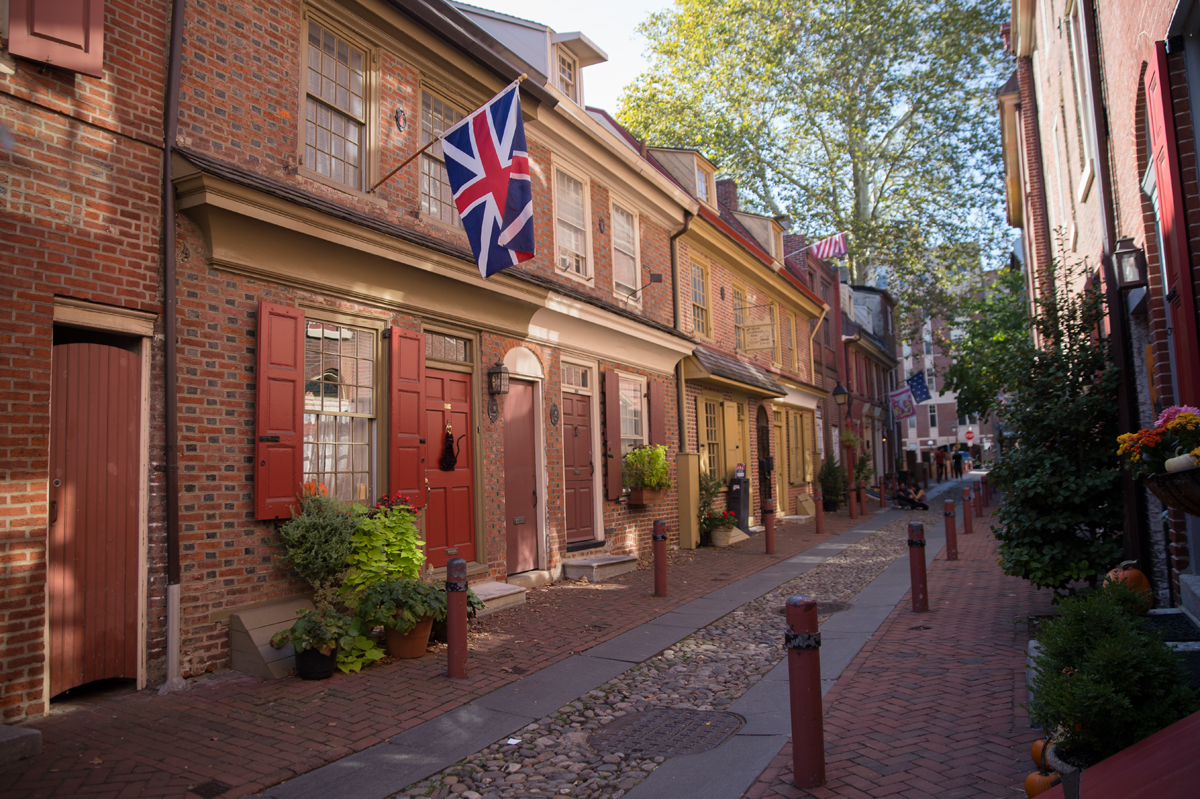 Elfreth’s Alley is a National Historic Landmark located in Philadelphia’s Old City neighborhood. It’s  known as “Our nation’s oldest residential street.”
Haiti To Philadelphia (2:11 - 4:52)
As you watch, focus on these questions:

What happens in Haiti?
Who arrives in Philadelphia? Why is that important?
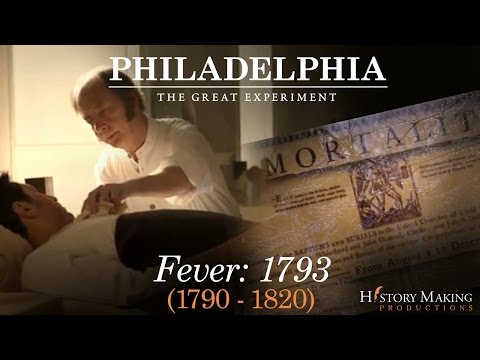 Yellow Fever Spreads
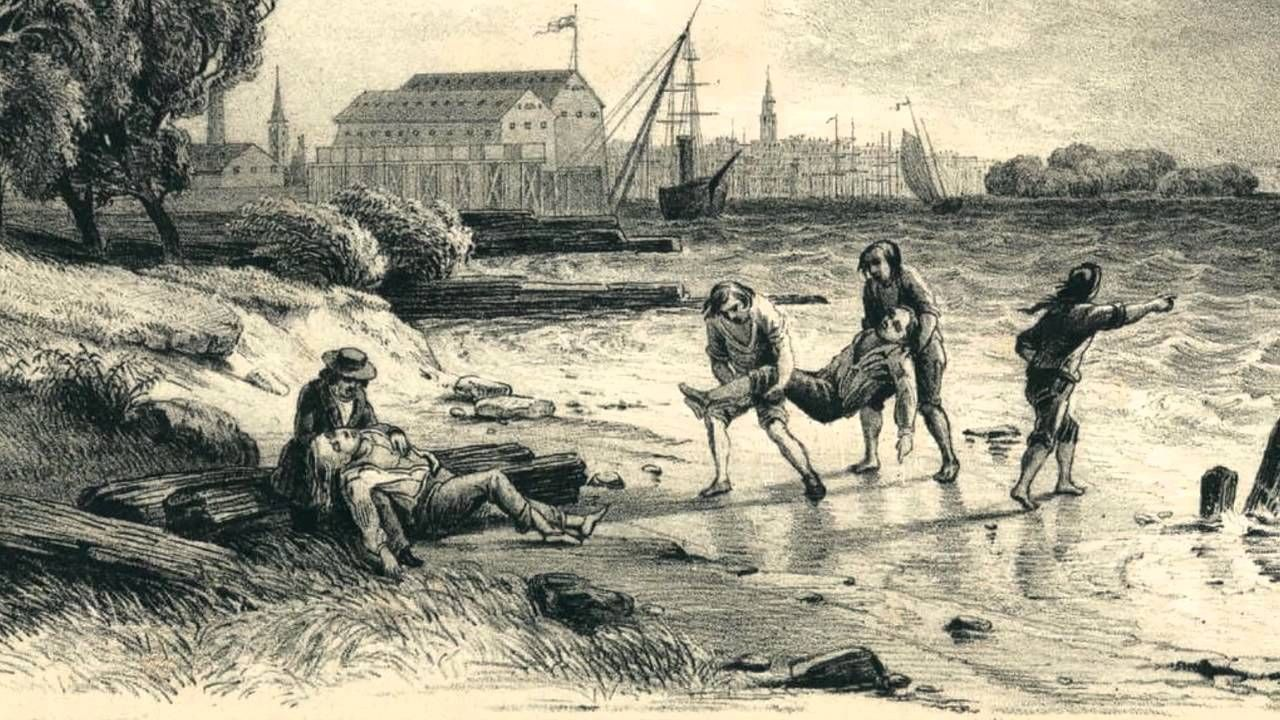 In August 1793, a few people start to get sick with these symptoms. Some die.
Symptoms:
Yellow Skin
Muscle Pain
Fever
Liver failure
Vomit blood
In just a few weeks, thousands are infected. The disease known as Yellow Fever is spreading through Philadelphia.
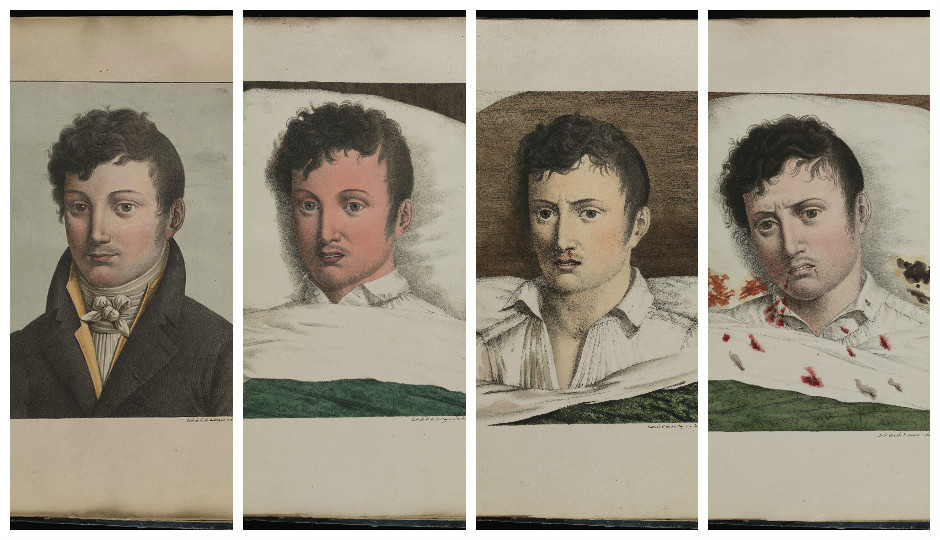 Turn and Talk: What did the nation’s leaders think?
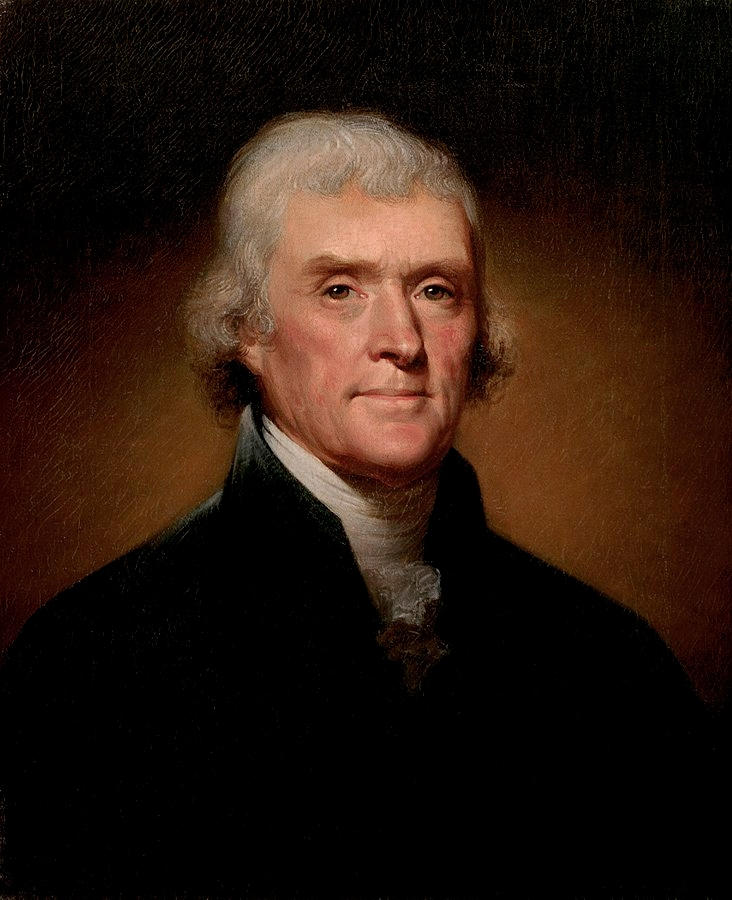 “It is called a yellow fever, but is like nothing known or read of by the Physicians” 
--Thomas Jefferson, Secretary of State, Sept. 11th 1793

“[Philadelphia is] now almost depopulated by removals & deaths” 
--President George Washington

"I have myself been attacked with the reigning putrid fever."
 --Alexander Hamilton

“All that can move, quit the city."
 --Benjamin Rush
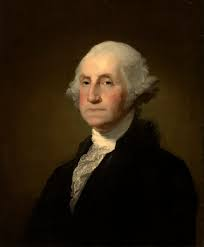 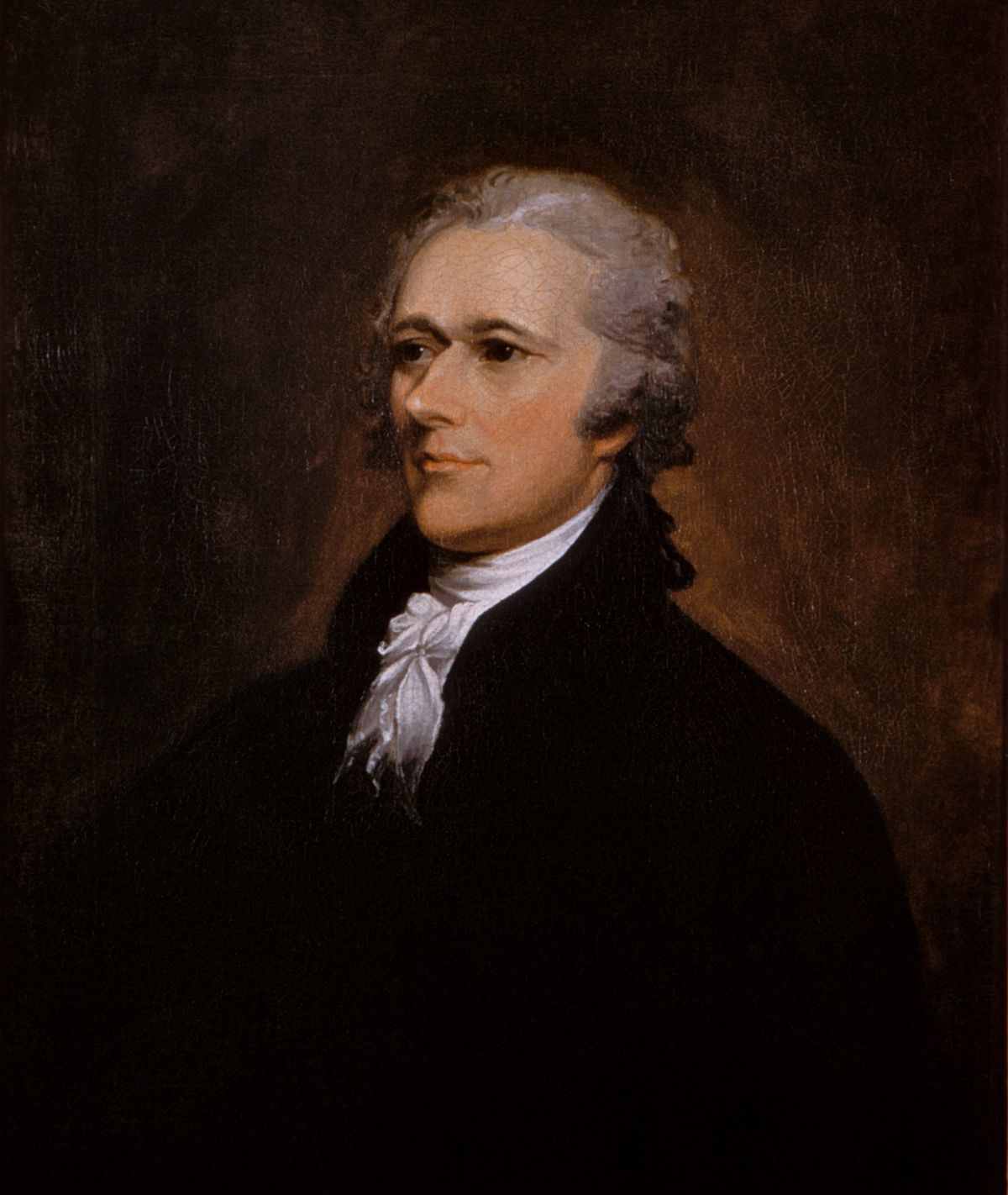 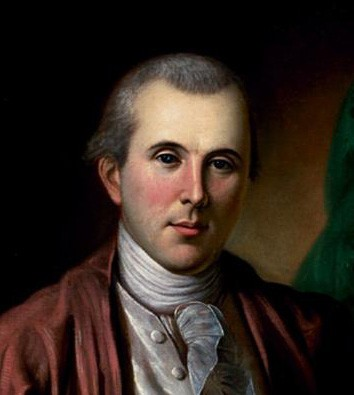 Mass Panic
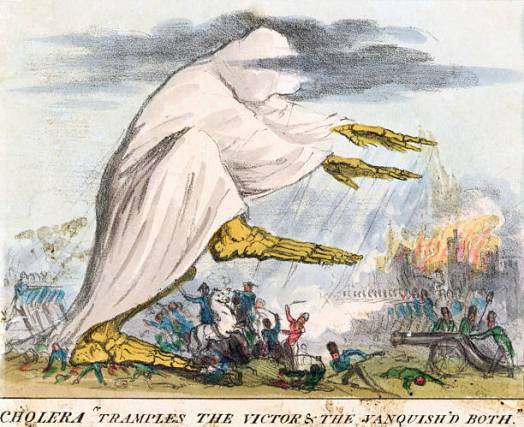 People at the time wondered where it came from:
‘Bad air’ of the city
Refugees from Haiti/Caribbean
People were terrified. They tried to prevent getting it by...
Social distancing and quarantining from sick people
Wearing handkerchiefs over faces soaked in vinegar or smoked tobacco
Chewing garlic and smoking cigars
Fleeing the city (if you were wealthy enough)
Treatment
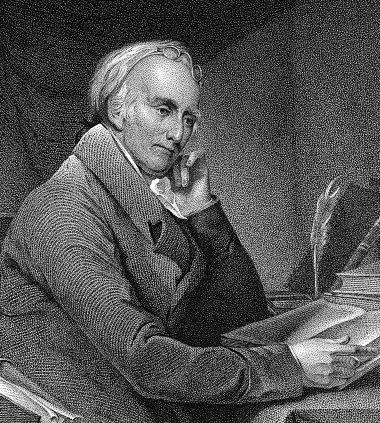 Dr. Benjamin Rush was the most famous doctor in America. He signed the Declaration of Independence. But no doctors understand germs.
Dr. Benjamin Rush treats patients by bloodletting and forced vomiting--this doesn’t help.
Hamilton promotes treating it with cold baths and drinking brandy--also doesn’t help.
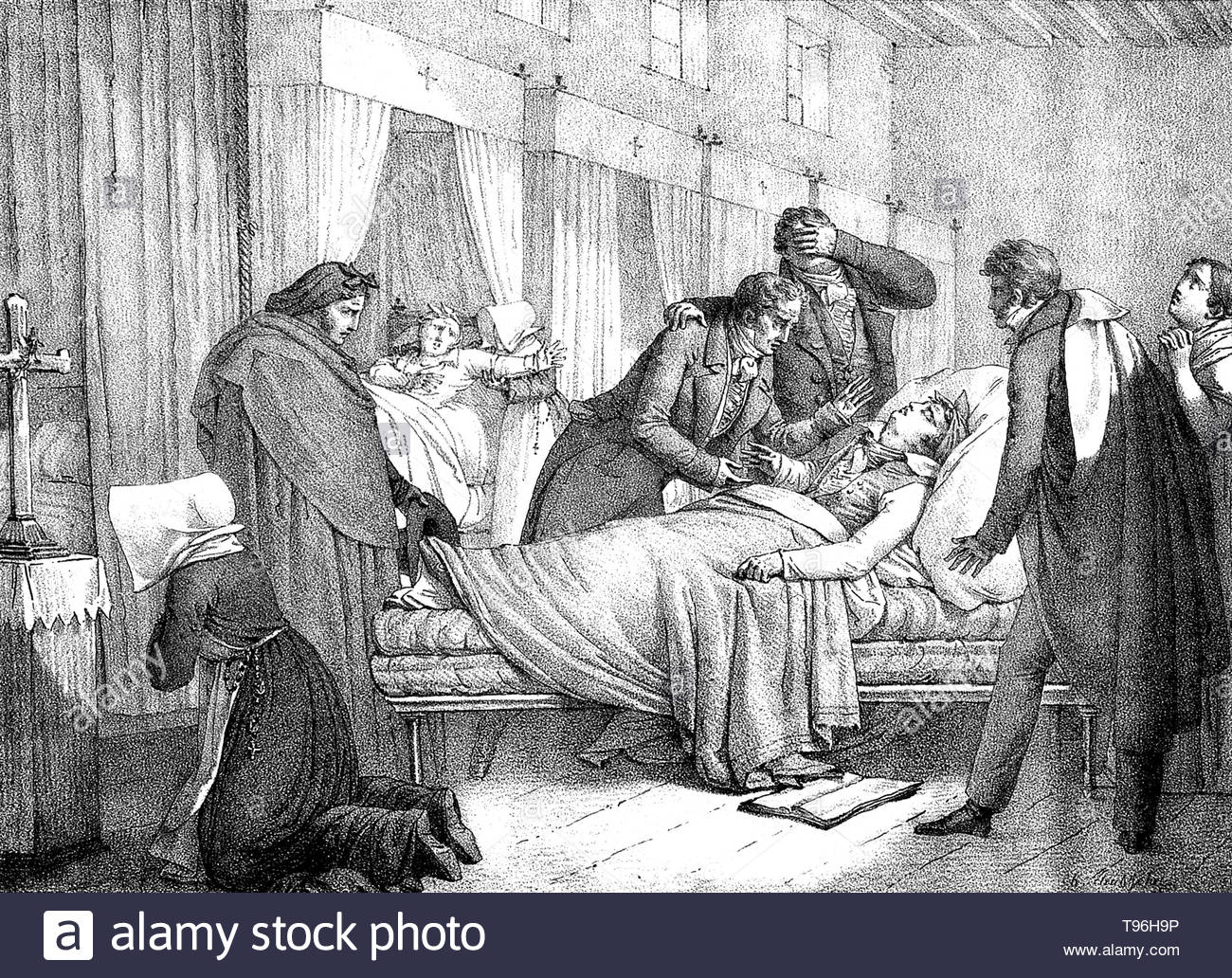 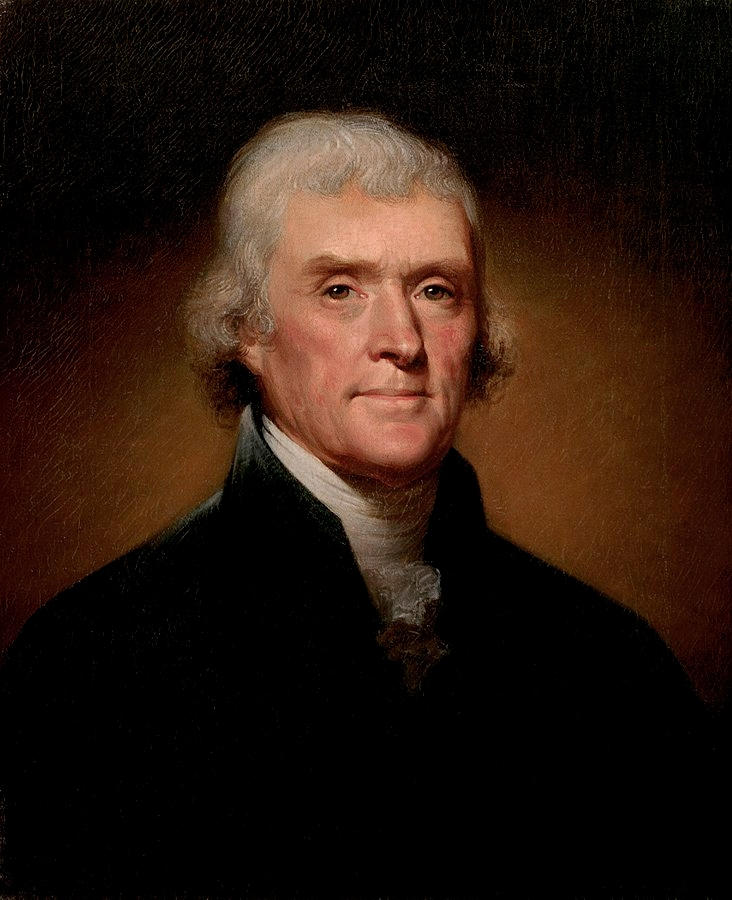 Mass Exodus
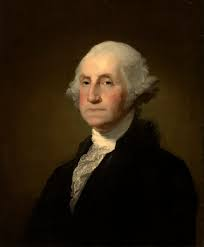 20,000 people flee the city, roughly half of the population including the country’s leaders. The government of the city quickly collapses.
Thomas Jefferson flees the city
President George Washington flees, blaming his wife for being too worried about him
Alexander Hamilton and his wife get Yellow Fever, they flee to New York
Dr. Benjamin Rush stays and treats the sick.
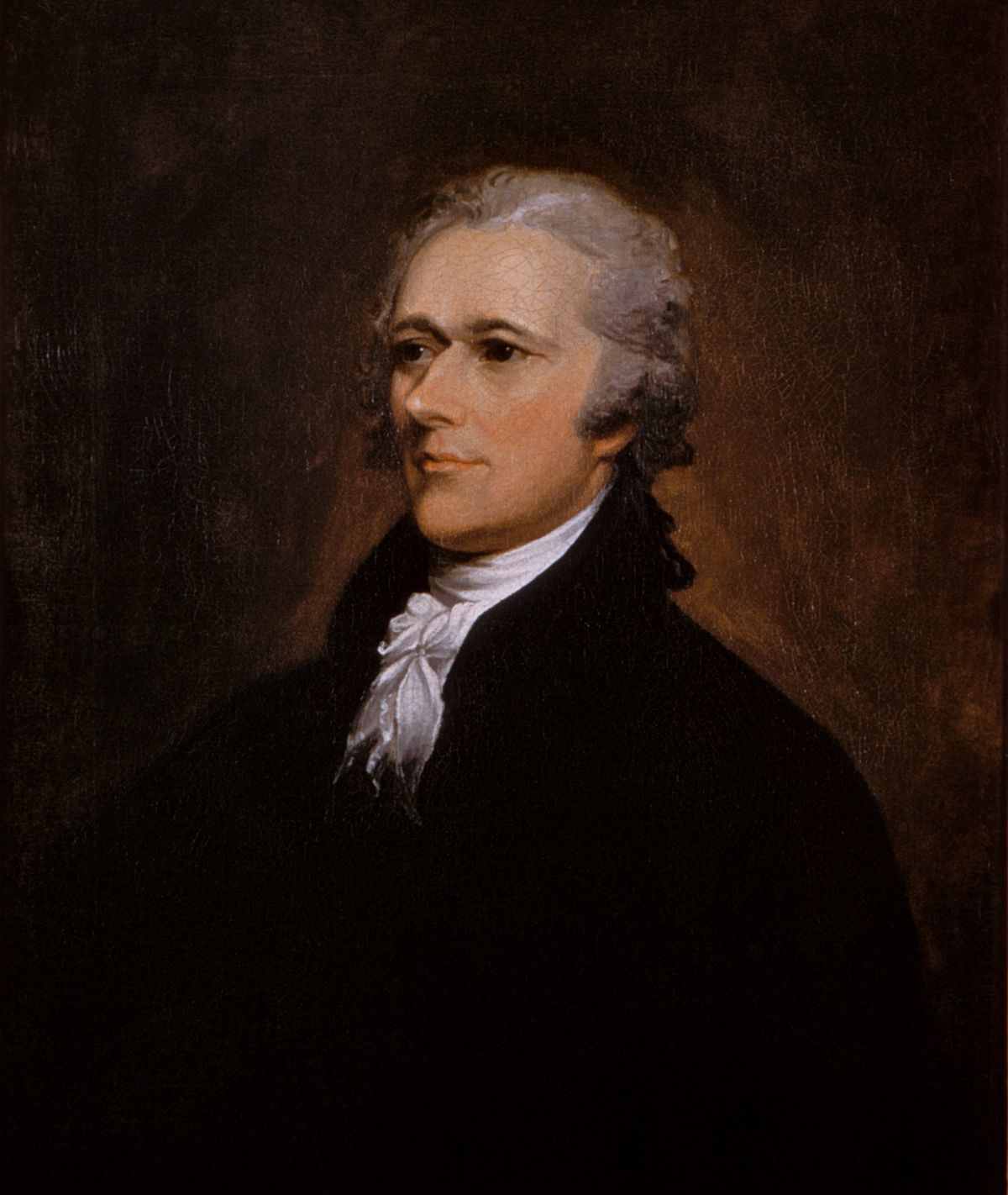 Turn and Talk: 
Do you think these leaders did the right thing?
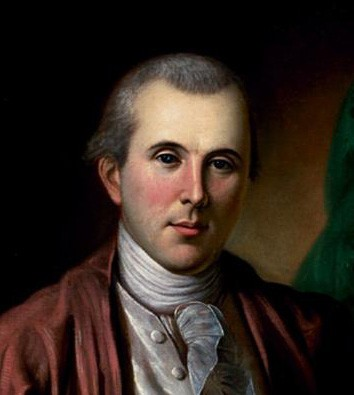 3 Problems with Stopping Yellow Fever
Problem #1:
No one knows the origin of the disease or how to treat it.

Problem #2:
The people and their leaders are panicking.

Problem 3:
There is no organized system for nursing the sick, burying the dead, or maintaining order.
Philadelphia’s Free Black Community (11:50-12:53)
Who was Richard Allen?

Mutual aid society: an organization that helps its members in times of difficulty.
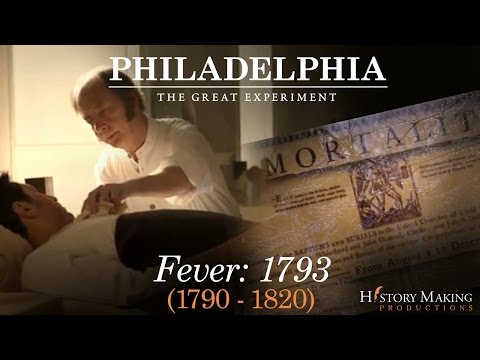 Philadelphia’s Free Black Community
Across the nation, the system of black slavery was widespread. In Philadelphia, there was a small community of freed black people who lived segregated from the rest of the city.
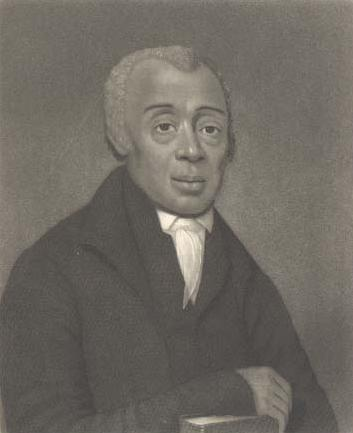 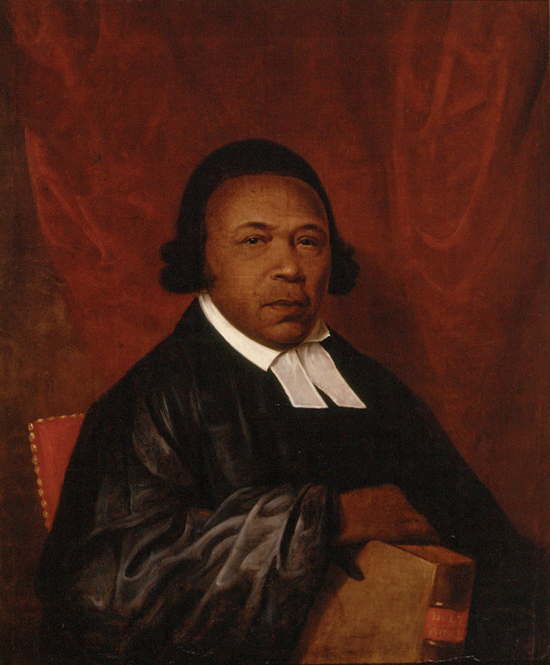 Absolam Jones				

Richard Allen
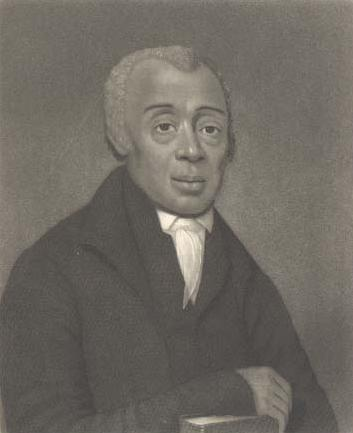 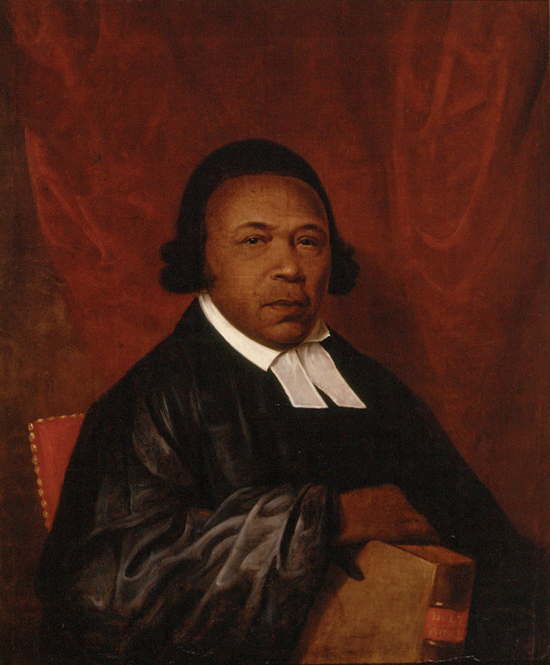 Dilemma: What would you do?
A racist and incorrect belief at the time was that black people were immune to Yellow Fever. Dr. Rush begs  ministers Richard Allen and Absolam Jones to help the sick and dying. 
As others fled, they led a massive volunteer effort of free black Americans to treat the sick and dying.
How did African Americans respond to the Yellow Fever Epidemic? How were they treated?
Brain Break!
‹#›
To increase blood flow to your body and wake yourself up...
Stand up
Pat your left arm with your right arm
Pat your left shoulder with your right arm
Pat your left leg with your right arm
Switch sides and repeat steps 1-3
Pat your head (gently!) and neck with both arms
Now sit down… you look ridiculous!!!
Pat it Down
‹#›
Sourcing
Before we read a historical document, we source it.

Sourcing: to consider the author and their purpose in creating the document. 
If we understand who is behind the document and their intentions, we can more deeply understand the source.
Document 1: Drinker Diary
Elizabeth Sandwith Drinker, a white Philadelphia Quaker, began keeping a daily diary in 1758, when she was 23 years old. Drinker remained in the city during the Yellow Fever epidemic of 1793, recording news from her merchant husband, Henry (referred to as "H.D." or "H.S.D") and other visitors, as well as her own observations on the effects of the epidemic. Although no one in Drinker's immediate family succumbed [died] to the epidemic, four of her nine children died in childhood, an adult daughter died of cancer, and two others suffered from debilitating [crippling] illness. Drinker continued to chronicle [record] life in Philadelphia until her death in 1807.


Source: Extracts from the Journal of Elizabeth Drinker 1759 to 1807, edited by Henry D. Biddle. Philadelphia: J.B. Lippincott Company, 1889. Link.
Aug. 23. A Fever prevails in the City, particularly in Water St. between Race and Arch Streets. of ye malignant [deadly] kind; numbers have died of it. Some say it was occasioned [caused] by damaged Coffee and Fish, which were stored at Smiths'; others say it was imported in a Vessel from Cape Francois (city in Haiti), which lay at our wharf [dock], or at ye wharf back of our store. Doctor Hutchinson found, as 'tis said, upwards of 70 persons sick in that square of different disorders; several of this putrid [rotting] or bilious [vomiting] fever. 'Tis really an alarming and serious time.

Aug. 26. We have been rendered very uneasy this evening by news from the City of a great number of funerals that have been seen this day there. Hope and believe that the number is greatly exaggerated. We have not heard from home since seventh day when John Lamsback was taken ill and left the store.

Aug. 27. The Yellow Fever spreads in the City -- many are taken off with it, and many of other disorders. They have burnt Tar in ye Streets, and taken many other precautions; many families have left ye City.

Aug. 28. H. S. D. left us about 6 this morning. I gave him a small spoonful of Daffy's Elixir, and Vinegar in a sponge, and a sprig [stem] of wormwood. J. S. went after breakfast using the same precautions. The inhabitants [residents] are leaving the City in great numbers. Poor John Lamsback died yesterday.
Now You Try!
Take turns reading paragraph outloud
After each paragraph, reread on your own and underline main ideas
Share what you underlined and explain why
Summarize paragraph in your own words
Move onto the next paragraph
Week 2, Day 6
Do Now
If ministers Richard Allen and Absolam Jones were alive today, how might they respond to COVID 19?
Has your perspective changed since yesterday? Do we have a responsibility to others in a medical crisis? Why or why not?
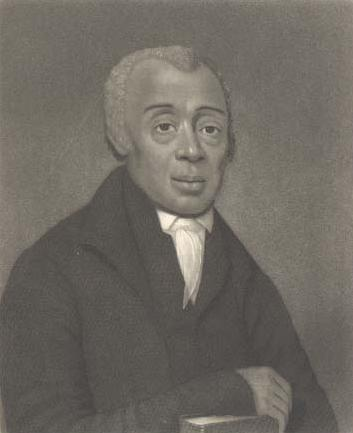 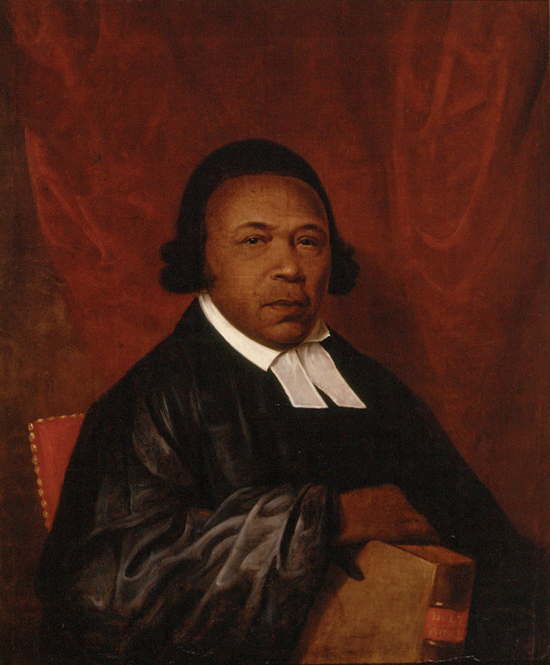 Absolam Jones					Richard Allen
Agenda:
Objective: I can identify the main ideas in texts to determine how African Americans experienced the Yellow Fever Epidemic

Language Objective: I can use context clues to determine the meaning of unknown words and concepts.
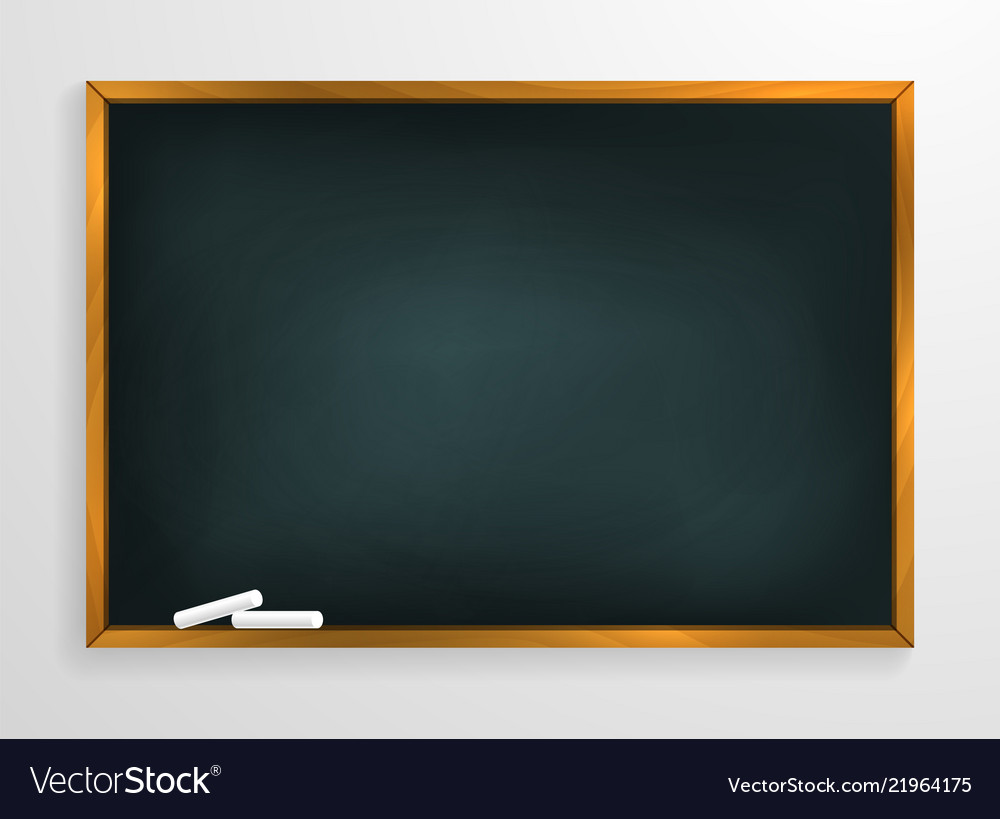 Do Now
Context Clues Skill
Yellow Fever Sources Part 2
Exit Ticket #2
Behavior in Humanities
Our norms are the best ways we can be in this space. But we are not always going to be our best selves everyday. 
What happens when someone is disrespecting our norms?
First Step: Reminder 
Second Step: Reminder, Quick Check In
Third Step: Hallway Conversation
Fourth Step: Leave the Space, Restorative Conversation, Family Contact
Advocate for Yourself!
If you are struggling in any way, please let me know.

Taking a break is often a great idea.
What Close Reading Strategies Have We Learned So Far?
When we read, we:

Reread and reading out loud
Annotate by circling unknown words, underlining main ideas
Summarize main idea in our own words
What To Do with Unknown Words?
When we circle unknown words, it is common to either:

Look up the word or ask Jue, which takes time
Move on without understanding the word
Context Clues
There is a better way! We can use context clues to better understand what a word means. 

Context clues: nearby words or phrases that can help the reader determine the meaning of an unknown word.
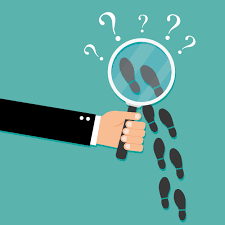 Sometimes context clues include a synonym (word with similar meaning) in the same sentence!
The cheerleader appeared vapid— spiritless—as he delivered his pitiful performance in front of the stands.

Vapid: lacking flavor, zest, interest. Boring.
Sometimes context clues include an antonym (word with opposite meaning). Look for contrast words like but, unlike, or although.
Lions are solitary creatures that prefer to hunt alone, but hyenas are gregarious creatures that hunt in packs.
Gregarious: social, a liking for companionship
Sometimes context clues require you to draw from your own experience.
Television audiences are familiar with disingenuous ads that make grand promises.

Disingenuous: insincere or misleading
Sometimes context clues are in a nearby sentence.
Nanotechnology is becoming more widespread in society. As computer chips continue to shrink, manufacturers are placing them in everything from clothing, to building materials, to even the human body.
Nanotechnology: microscopic (tiny) technology built with individual atoms.
Context Clue Practice From Yesterday
With your partner, use context clues to determine the definitions of 4 different words from yesterday’s readings!
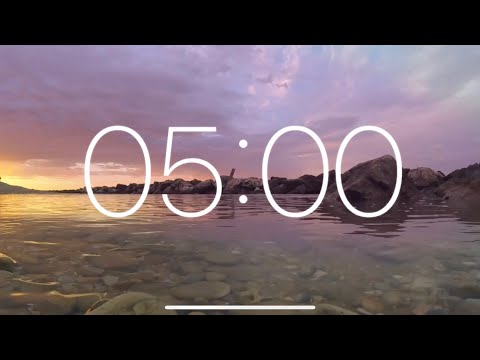 Definitions
Import: ship something into a country
Furnish: provide
Malignant: deadly, dangerous
Desert: abandon
Succumb: give up, submit
Finishing Yellow Fever Inquiry Part 1
Take out your Day 5 Packet from yesterday!

Let’s finish reading the sources and answering the debrief questions.
Reading Sources
Partner 1 read paragraph out loud, circling unknown words
Use context clues to determine meaning!
Partner 2 underlines main ideas and explains thinking out loud
Partners 1 and 2 create summary sentence together
Repeat!
Audio Tour (1:52)
Week 2, Day 7
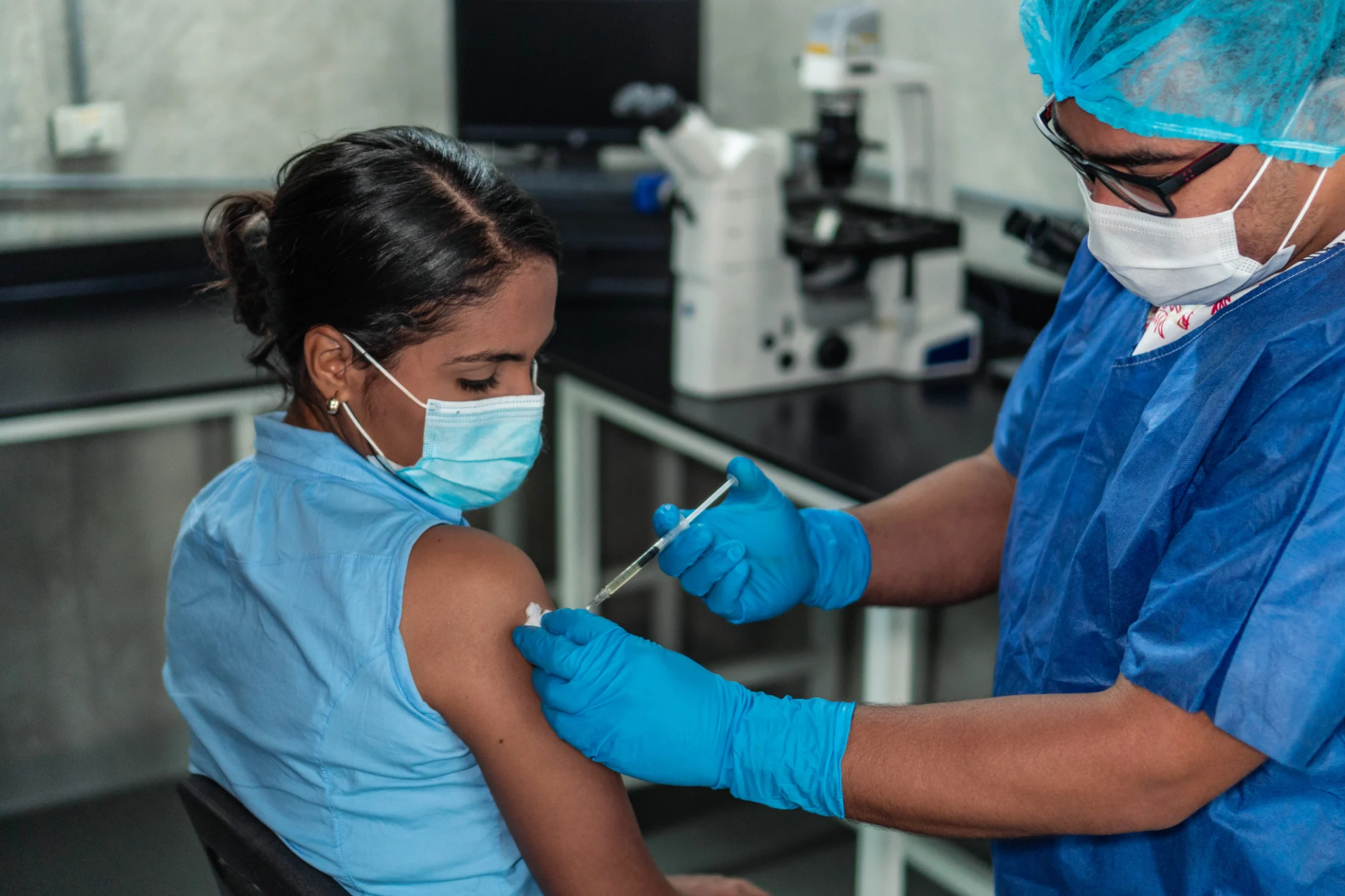 Do Now
Describe your day or week so far using at least three vocabulary words we learned yesterday. Or tell a story!
Furnish: provide
Malignant: deadly, dangerous
Desert: abandon
Succumb: give up, submit
Disingenuous: insincere or misleading
Gregarious: social, a liking for companionship
Vapid: lacking flavor, zest, interest. Boring.
Agenda:
Objective: I can make conclusions about the Yellow Fever epidemic.

Language Objective: I can use context clues to determine the meaning of unknown words.
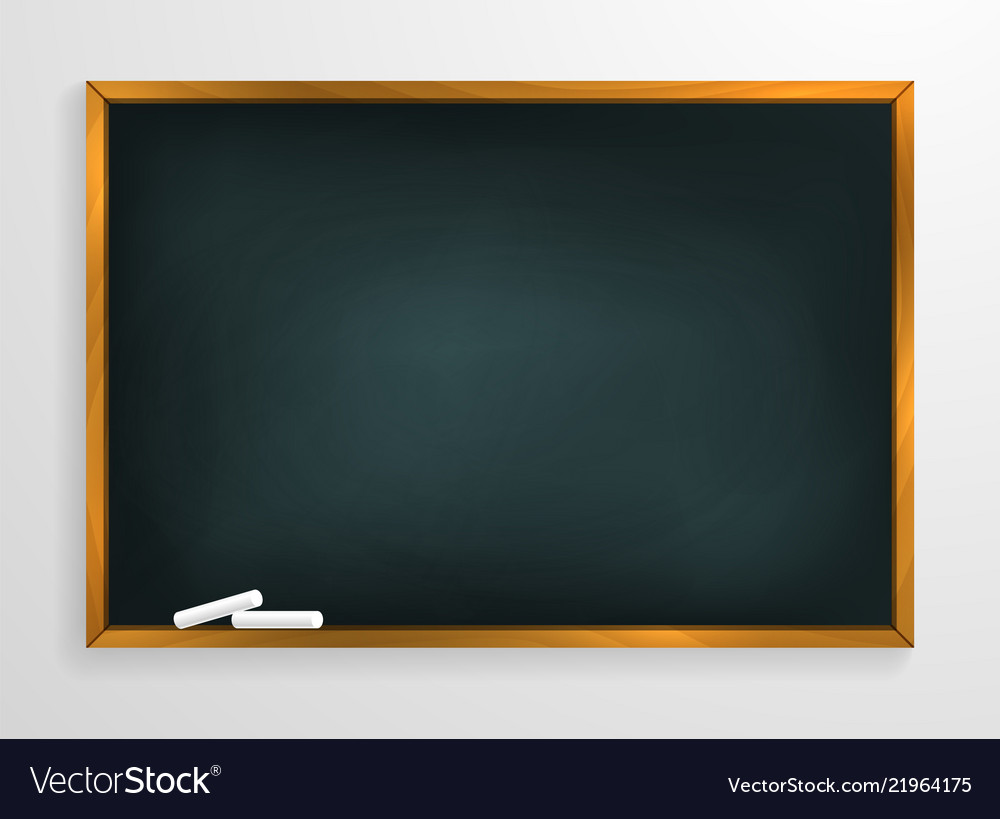 Do Now (10)
Context Clue Review (10)
Yellow Fever Inquiry (25)
Exit Ticket #2 (5)
Yellow Fever Today (25)
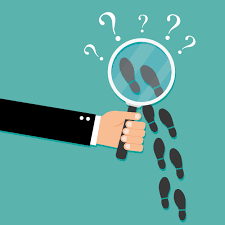 Context Clue Review
What is a context clue again?

Context clues: nearby words or phrases that can help the reader determine the meaning of an unknown word.
For each example sentence, underline context clues to determine the meaning of the unknown word. Then, write your own sentence using that word.
Context Clue Review
Perfect, ideal

Likely to collapse
Pointless

Demeanor, mindset

constant
It was an idyllic day - sunny, warm, and perfect for a walk in the park.
He knew his future was precarious and likely to fall apart.
Attempting to avoid the accident was futile; it was impossible for either of them to stop in time.
We know the dog has a kind disposition because we’ve never seen her bite or scratch anyone.
He continued to annoy me with his incessant line of questions.
Finish Yellow Fever Inquiry! Open your Day 6 Packet!
Partner 1 read paragraph out loud, circling unknown words
Use context clues to determine meaning!
Partner 2 underlines main ideas and explains thinking out loud
Partners 1 and 2 create summary sentence together
Repeat!
Aftermath
In November, after months of the outbreak, the Yellow Fever mysteriously vanished. 11,000 people got Yellow Fever, and 5,000 died. That’s 1/10 of the whole population of Philadelphia.

240 of the roughly 2,000 black residents died.
Conclusions
What conclusions can we make about the Yellow Fever sources we read today?
Exit Ticket #2
Go to Google Classroom

Take Exit Ticket #2: Context Clues

Double check to see if you are missing any other exit tickets or assignments!
Week 2, Day 8
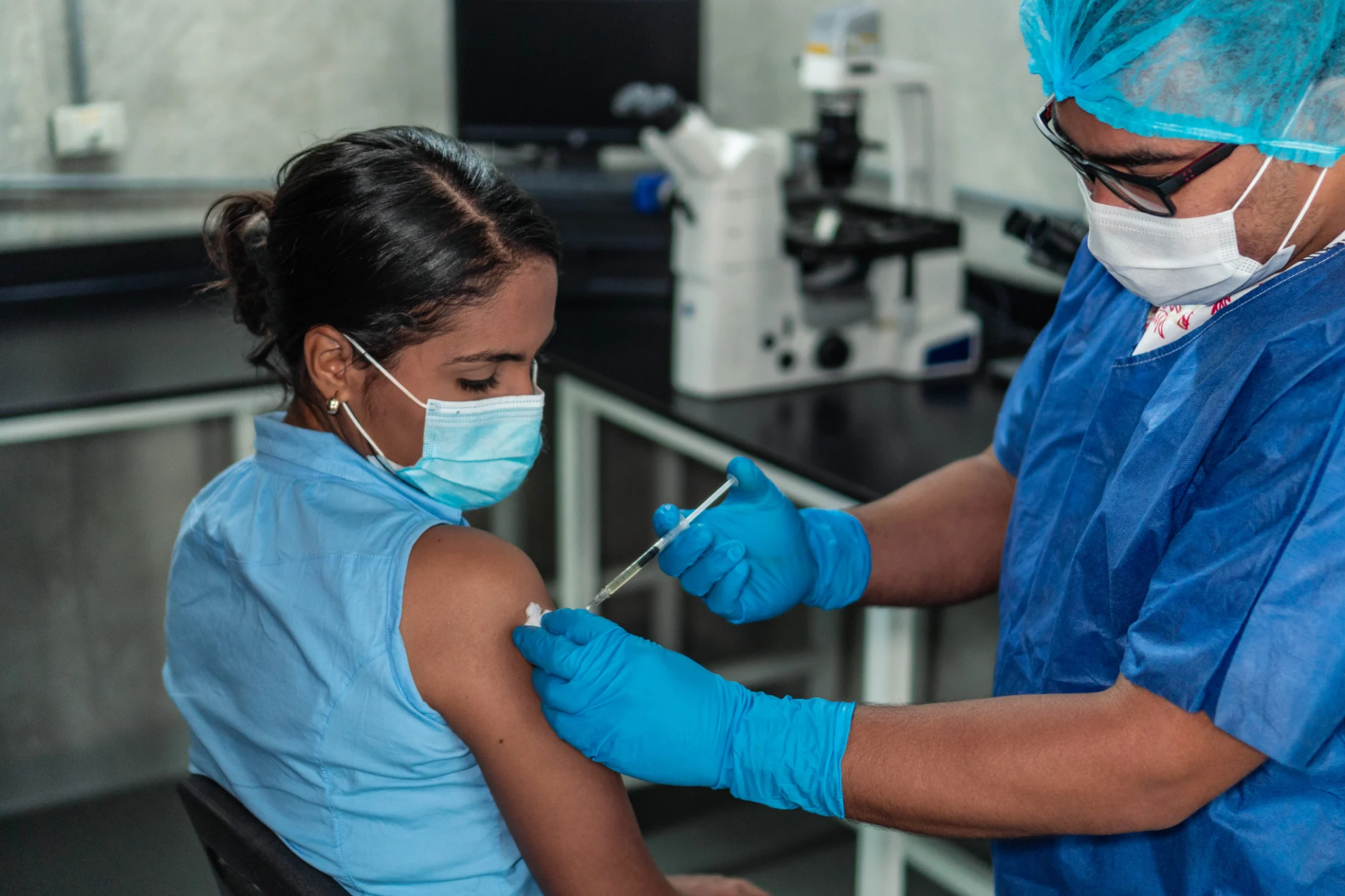 Do Now
Match the vocabulary word with their definitions, then answer the question on the Do Now
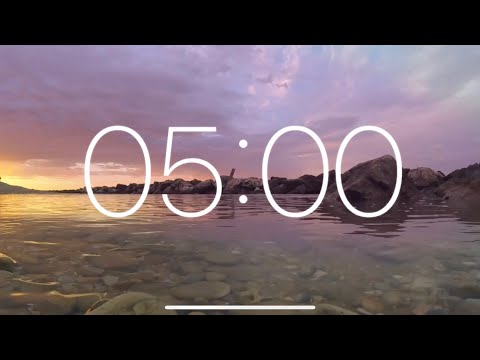 Agenda:
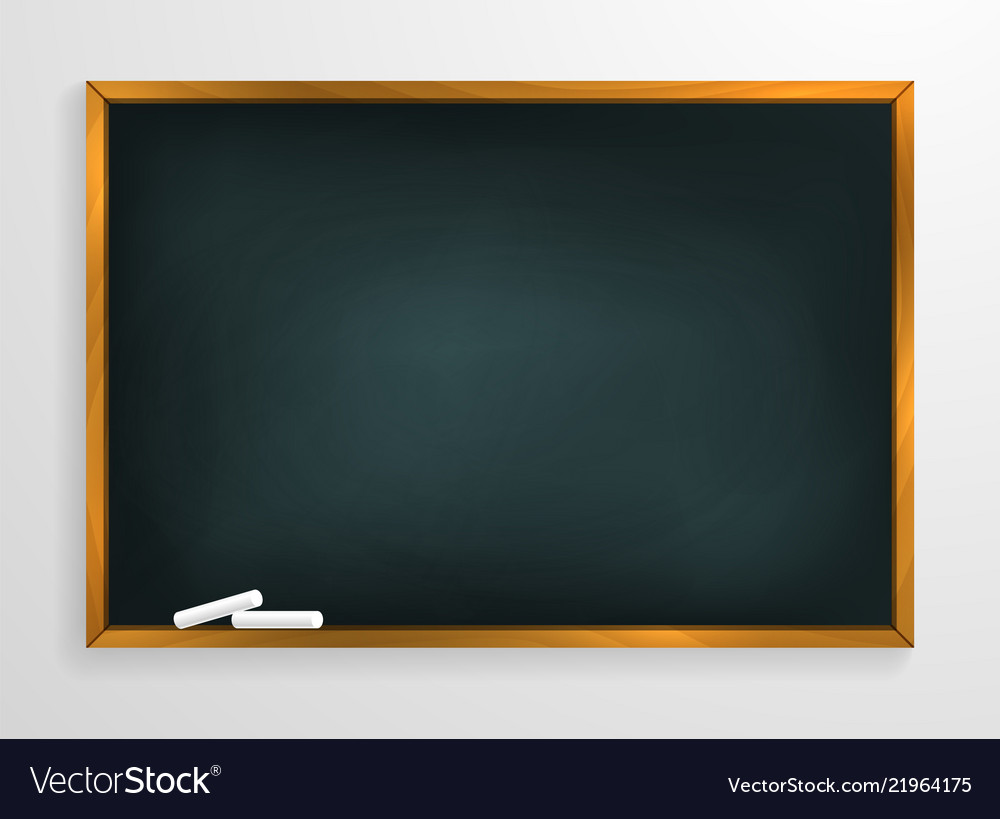 Do Now
Yellow Fever: Past and Present
CAR Claim Skill Teach
Covid Inquiry
Exit Ticket #3
Objective: I can evaluate sources about COVID-19 and draw connections to Yellow Fever

Language Objective: I can practice crafting CAR claims
Yellow Fever Today
Yellow Fever would continue to plague the U.S. for another 100 years, killing over 100,000 people in North America and millions worldwide.

PAST: How was Yellow Fever stopped?
PRESENT: Is Yellow Fever something we should be worried about?
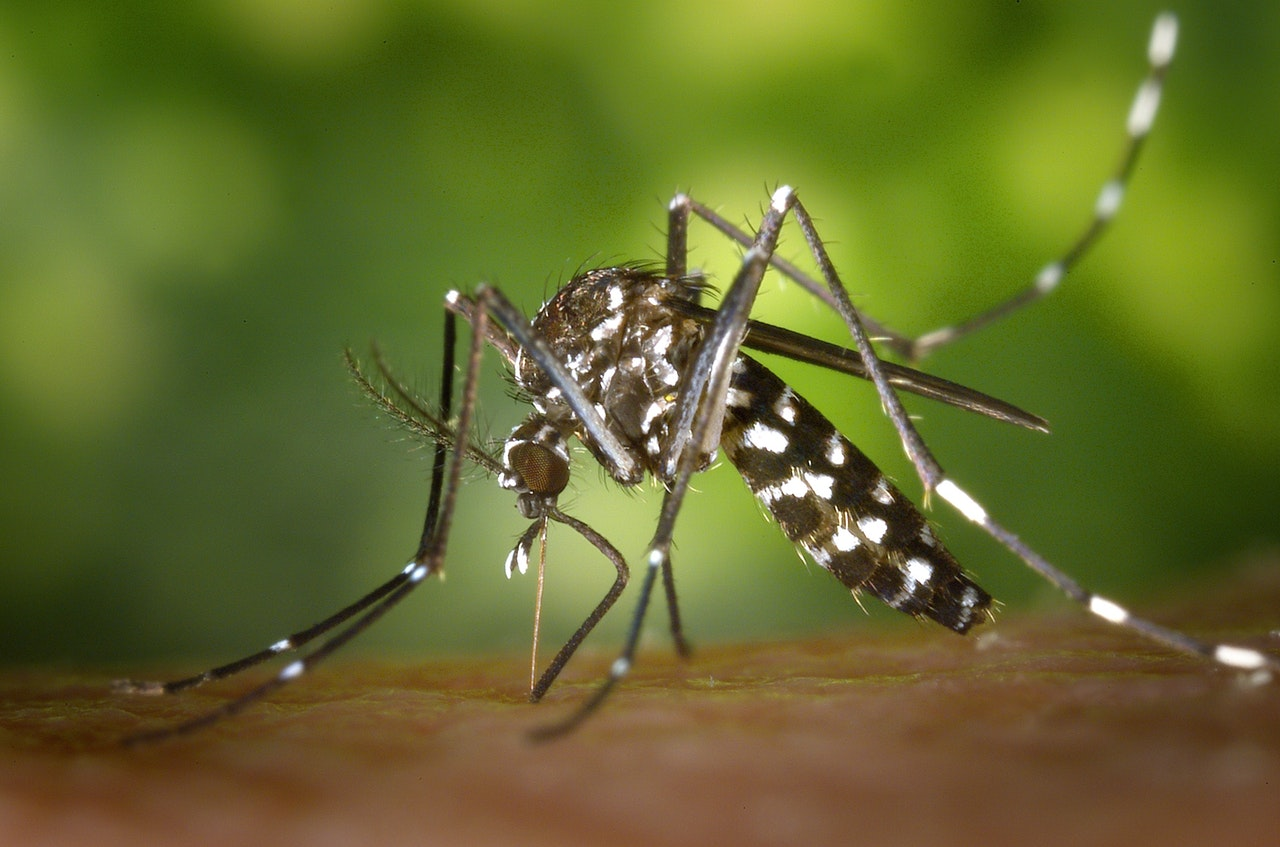 Yellow Fever Past and Present
You will either be in a ‘Past’ or a ‘Present’ group. 

Your job is to learn as much as you can from your source, answer your packet questions, then teach others what you learned.
Teaching Each Other!
Pair 1 summarizes the article and shares their answers to their packet questions (2 min)
Pair 2 asks follow up questions, discuss (2 min)
Pair 2 summarizes the article and shares their answers to their packet questions (2 min)
Pair 1 asks follow up questions, discuss (2 min)
Yellow Fever Past and Present
Present Group: Share your answers to your questions and what you learned about Yellow Fever from your website.  (1 min)
Past Group asks clarifying questions (1 min)
Past Group Share your answers to your questions and what you learned about Yellow Fever from your article.  (1 min)
Present Group asks clarifying questions (1 min)
Share Out
PAST: How was Yellow Fever stopped?


PRESENT: Is Yellow Fever something we should be worried about?
Turn and Talk
Do you remember what a CAR claim is from last year?

Why do claims matter?
CAR Claims
Context - Argument - Reasons
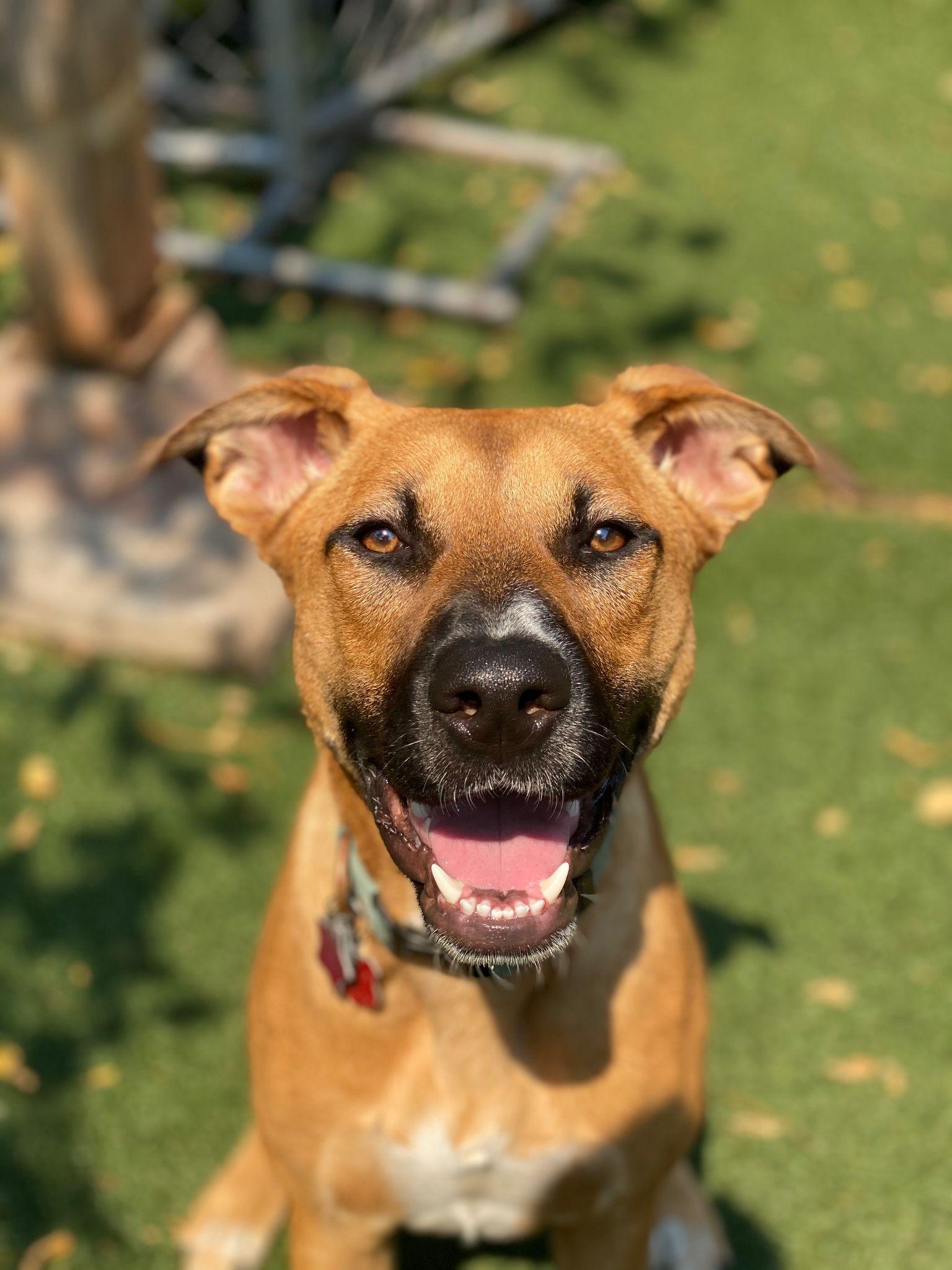 What is the cutest animal in the world?
Key background about who, when, what you are talking about.
Context - Argument - Reasons
How you are answering the question
Daisy, Mr. Jue’s rescue puppy, is the cutest animal in the world because her face is gorgeous and she sighs like an old man when she’s tired.
Examples that support your argument and connect to your evidence!
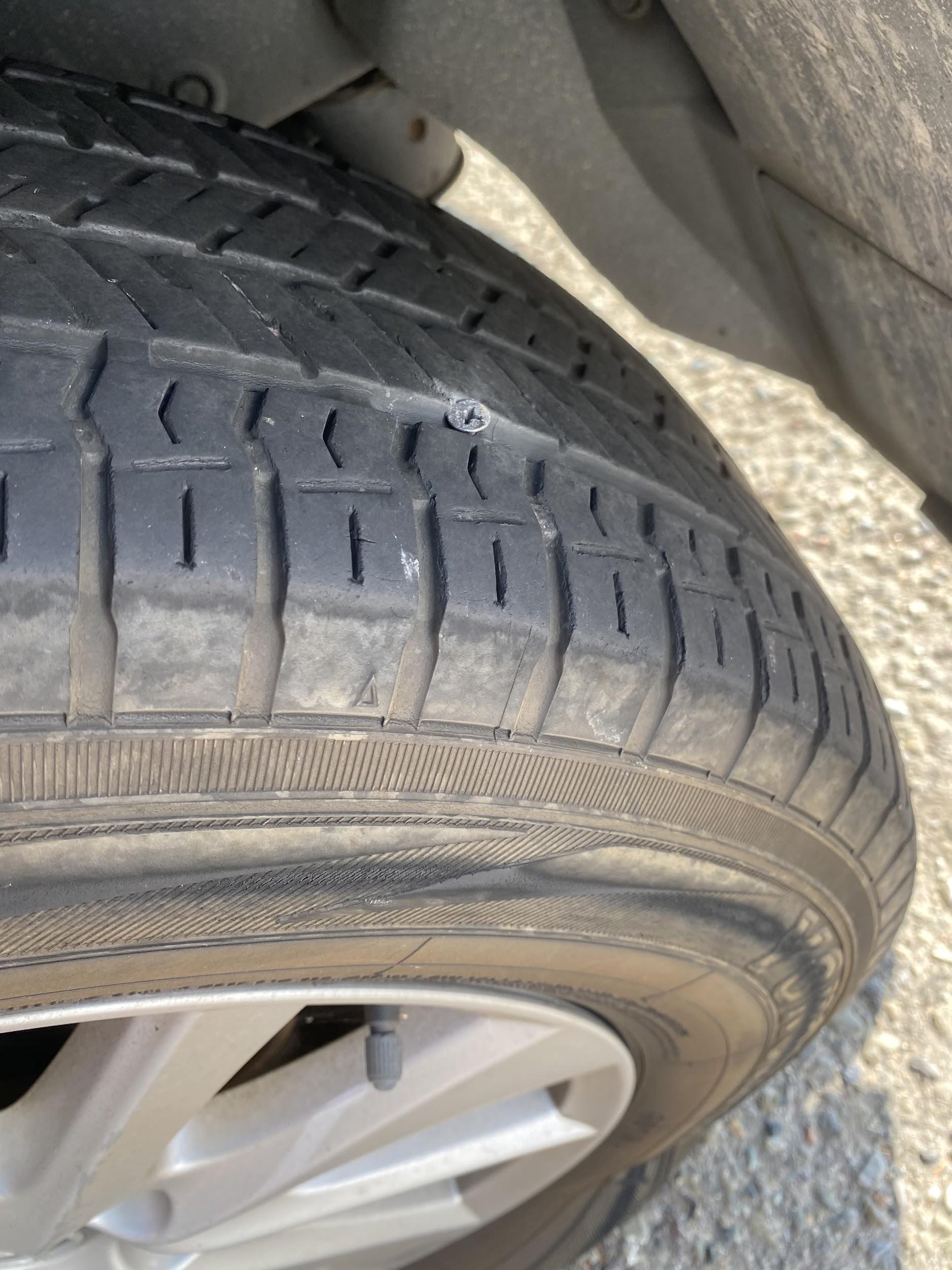 What does it take to be a prepared driver?
Key background about who, when, what you are talking about.
Context - Argument - Reasons
How you are answering the question
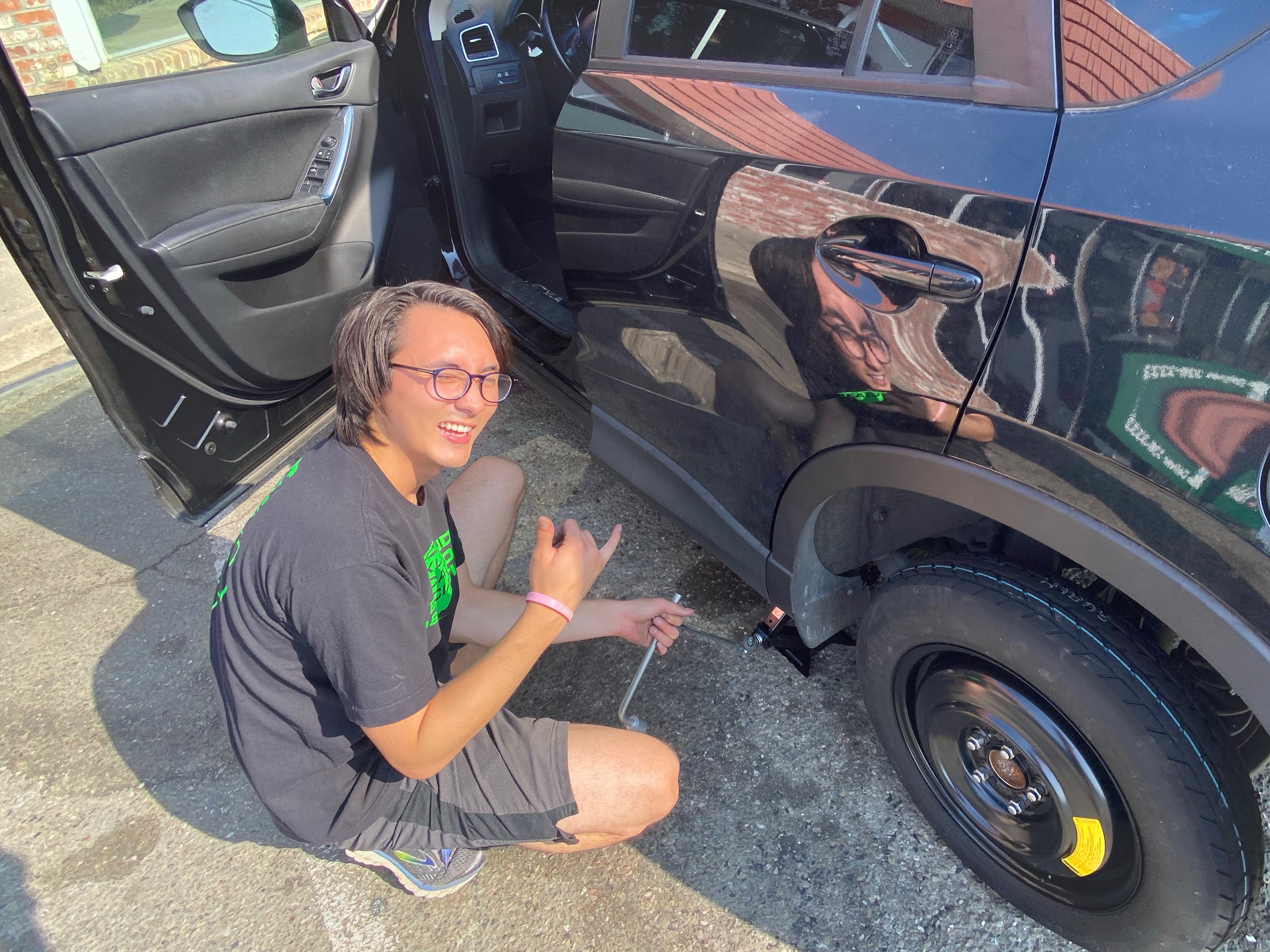 In order to be best prepared on the road,
 it is always wise to have a spare tire in the car
because it may be the only way to get home.
Examples that support your argument and connect to your evidence!
Label the CAR Parts
During the Age of Exploration, Christopher Columbus was not a hero because he brutalized Native Americans and was not even the first European to arrive in the Americas.
CAR Claims
Key background about who, when, what you are talking about.
How you are answering the question
Context - Argument - Reasons
During the Age of Exploration, Christopher Columbus was not a hero because he brutalized Native Americans and was not even the first European to arrive in the Americas.
Examples that support your argument and connect to your evidence!
Matchmaker
matches with C
matches with A
matches with B
matches with F
matches with E
matches with  D
Write a CAR Claim in response to these questions
Challenge: Use a vocab word in each CAR claim!
Why is sleep important?

Should we care about the world besides the United States?

Are dogs better than cats?
COVID 19 Inquiry
We have faced our very own medical crisis over the past 1.5 years.
How has racism impacted our nation’s experience with COVID-19?
COVID 19 Inquiry
Partner 1 read paragraph out loud, circling unknown words
Use context clues to determine meaning!
Partner 2 underlines main ideas and explains thinking out loud
Partners 1 and 2 create summary sentence together
Repeat!
COVID Inquiry Debrief
Brain Break!
‹#›
Exit Ticket #3: CAR Claims
Week 2, Day 9
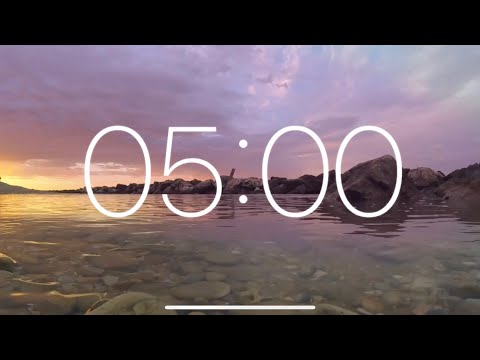 Do Now
Welcome! Take your seat and begin the Do Now. Class has begun.

Write a definition next to each vocabulary word, then craft 3 CAR claims.
Objective: I can apply my knowledge to connect the Yellow Fever epidemic and COVID in writing.

Language Objective: I can craft a clear CAR claim that draws connections between Yellow Fever and COVID-19.
Agenda:
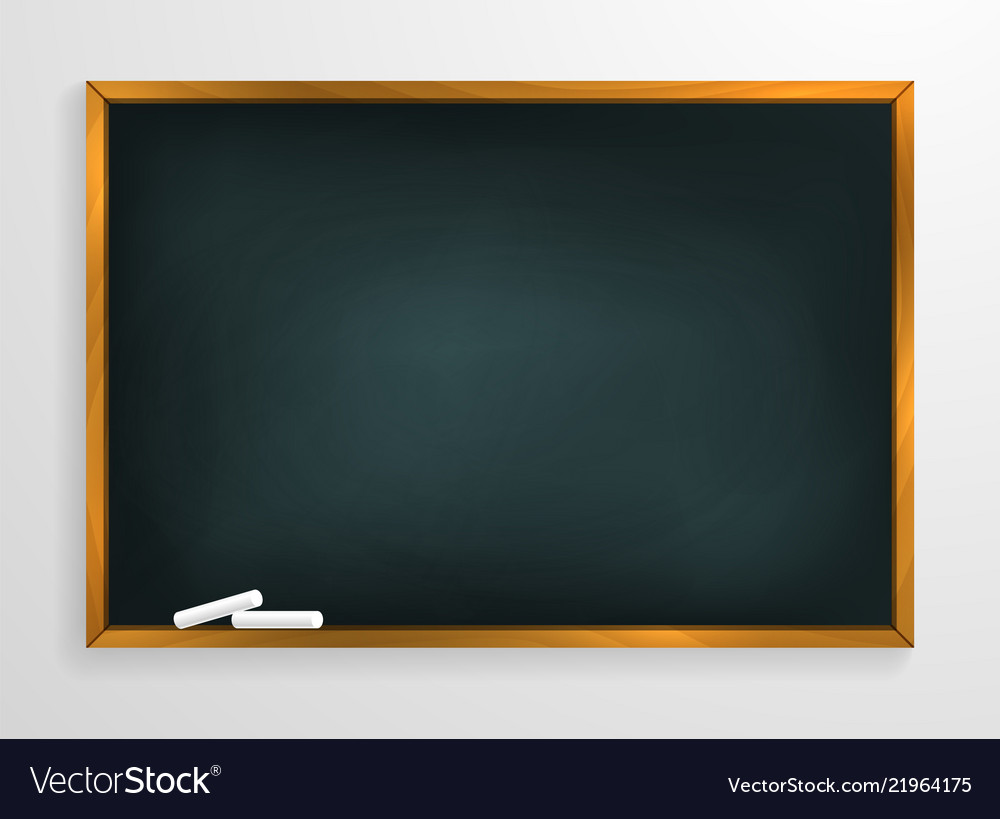 Do Now
COVID Source Review
Discussion Prep
Discussion
Formative Paragraph
Finish Covid Sources from Day 8 Packet
Partner 1 read paragraph out loud, circling unknown words
Use context clues to determine meaning!
Partner 2 underlines main ideas and explains thinking out loud
Partners 1 and 2 create summary sentence together
Repeat!
Jue Think Aloud
As I think aloud, make 3 observations about what I am doing as a reader.
Discussion Prep
Based on all of the sources we have explored this week, what connections can you make between Yellow Fever and Covid-19?

To have an awesome conversation and form our ideas for the paragraph later today, you will identify at least 4 connections.

Then, you will craft claims about those connections and provide evidence to support your claims. Be prepared to explain your thinking.
Discussion Prep
Based on all of the sources we have explored this week, what connections can you make between Yellow Fever and Covid-19?

Yellow Fever:
Day 5+6 Packets

Connections could be related to our response to the disease, the way we treat others in crisis, or inequalities...
Covid-19: 
Day 8 Packet
Discussion!
First Person: Share your connection, evidence, and reasoning
Second Person: Paraphrase (repeat in your own words)
Third Person: Agree/Disagree
Fourth Person: Add On
Use the Placemat to help remind you!
Fishbowl Example Discussion
We need 4 students to have one round of discussion for us.
As you listen, record 3 positive speaking moves you notice.
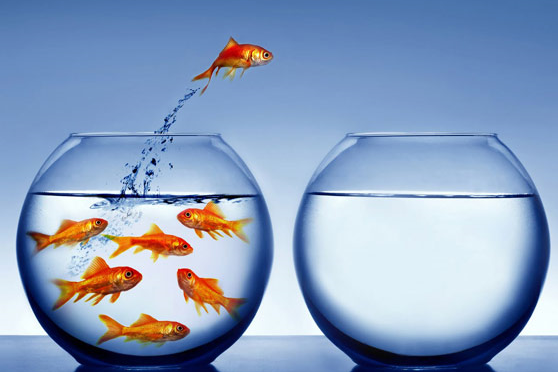 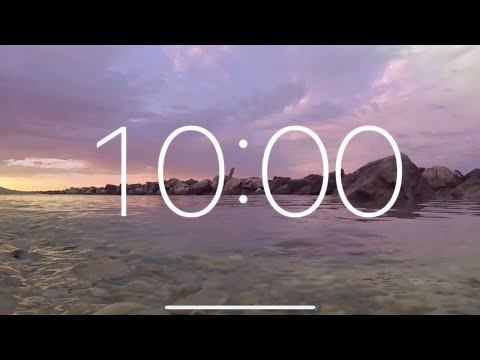 Discussion
Round 1: Connections4 rounds where each person starts with a connection they made between Covid and Yellow Fever

Round 2: Takeaways
 4 rounds where each person shares a takeaway from studying these two diseases this week.
Brain Break!
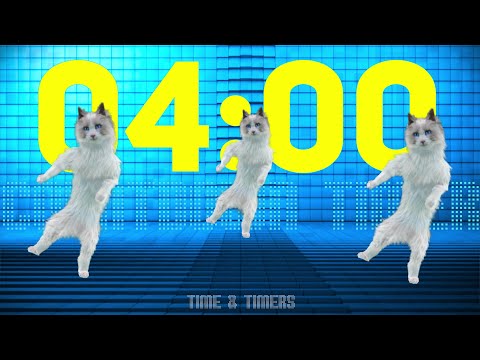 ‹#›
Yellow Fever/COVID Paragraph
Formative Assignment (worth 30% of your grade)

Must Haves: 3	(B)			Amazing: 4 (A)
Common mistakes
Missing context: tell the reader who and what you are talking about!
Starting claims with ‘Yes because…’ or ‘They connect because…’ 

Argument is too vague: Be specific about what you are arguing!
COVID and Yellow Fever are the same...

Reasoning is too vague: Be specific about why your argument is right!
COVID and Yellow Fever are the same because they were both deadly.
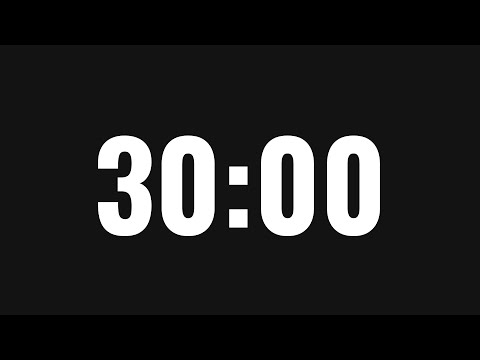 Yellow Fever/COVID Paragraph
Expectations:
Voice Level = 0 to whisper
Sustained effort
Technology supports, not distracts
If you finish your paragraph before the end of class, complete the Week 2 Feedback Form. Then you can choose to either do homework or read a book.